Assessment of Language in Children
Faculty of Pharmacy, Nursing and Health ProfessionsSPAU425 – Clinical Practicum Speech Language- disorders 2Student Name - ID: Tala Salhi – 1161707
Overview
History of the Client
Written Case History, interview, questions about language development/disorder, Info. from other professionals.
Contributing Factors
Hearing Impairment, medical or neurological factors,  motor development,  Intelligence and cognitive abilities, gender, birth order, motivation, and levels of concern.
Assessment of Language
Procedures (screening, informal tests, standardized tests,  language sampling)
Areas to Assess (Pragmatics, Semantics, Syntax, Morphology)
Analysis
Error Types, Forms,  Consistency and Contextual Differences
Orofacial Examination
Hearing Assessment
Determining the Diagnosis
Providing Information (written report, interview, etc.)
2
Complicating factors of language assessment
The development of language is influenced by other aspects of development such as cognition, motor development, and social development. Clinical conditions such as mental retardation, hearing impairment, various genetic syndromes, and autism also affects language.
The components of language (e.g. pragmatic, semantic, syntactic…) do not occur in isolation; they are integrated with one another. In addition, assessment of these individual components does not provide information about a client’s use of language as a whole.
Expectations of language performance change across time. What is normal at age 1 may be deviant at age 3.
Speakers of any given language are not a homogeneous group. Individual experiences and abilities result in a broad definition of normal language.
Because of individual variability, there is no “best” approach for the assessment of language with all clients.
3
Assessment Approaches:1. Psychometric2. Descriptive3. An Integrated Approach
Psychometric
1
Psychometric Approach:
 Traditional and ranks individuals according to norms.
 Emphasizes the use of standardized, norm-referenced tests.
Limitations
 Norm-referenced tests often do not adequately assess the complex, multidimensional aspects of language.
 Norm-referenced tests also are  not appropriate for many of the clients speech-language pathologists typically evaluate. This is due to variability in patient profiles SLPs deal with, as those differ from the profiles of the sample groups the norms are based on.
Advantages
 A broad content area is usually assessed with a high degree of objectivity, reliability,
and validity.
 Norm-referenced tests also help determine whether a problem exists and help identify specific problem areas.
4
Descriptive
2
Descriptive Approach:
 Authentic assessment method focusing on description of behaviors and comparing past performance to current performance.
 Emphasizes spontaneous speech-language sampling and observation in naturalistic contexts.
Limitations
 Reliability and validity of the findings are dependent upon the level of expertise of the clinician. He should be an expert on understanding and evaluating the complexities of language.
 They are also dependant on how representative the language samples obtained from the client are.
Advantages
 Language is assessed in all of its richness and complexity.
 Determines whether the condition affects the client‘s day to day communication and how it affects it.
5
Integrated
3
Advantages
 Makes assessment a work in progress, as findings in the earlier stages of the assessment inform later assessment choices. For example:
 A case history, an interview and observation of the child guide towards performance of certain tests that are suitable for this specific child and will yield the most beneficial objective data.
 Findings from formal assessments may guide the clinician to assess specific aspects of language during language sampling.
The Integrated Approach:
Combines aspects of both the psychometric and the descriptive approaches.
It is s the recommended assessment approach.
6
Components of Language
As 4th year SLP students, we already know language is made up of the following components:
 Semantics: Meaning of language.
 Syntax: Rules of grammar.
 Morphology: Units of meaning  



 Pragmatics: The social aspects of language (e.g. turn-taking, eye contact).
 Phonology: Speech sounds, sound patterns and rules of sound organization.
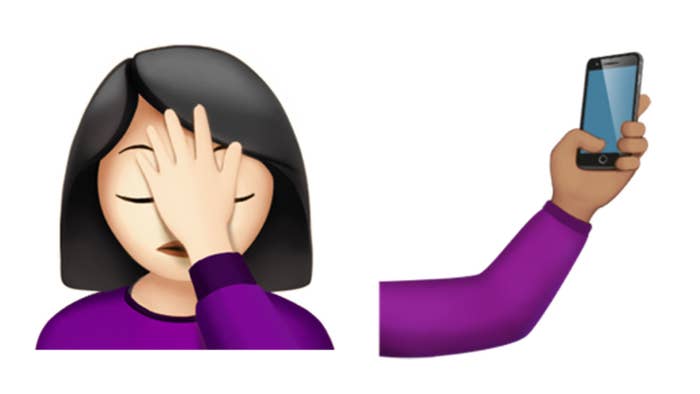 7
Cognition and Language
Cognition is related to language. How?
A child’s cognitive abilities affect language in all aspects.
Mental processes for learning, remembering, and using knowledge are essential for normal language acquisition and use.
During a language assessment, it is helpful to look out for the child’s cognitive abilities, including his or her attention and focus, reasoning ability, perception, memory, organization of self and thoughts, and overall executive function.
If concerns arise, further cognitive assessment may be warranted
8
Language Disorder Categories
Specific language impairment (SLI)
         A pure language impairment with no obvious cause or co-occurring condition. Children with SLI follow the same general sequence of language acquisition as normally developing children, although at an impaired rate.
Language-learning disability (LLD)
         A condition characterized by difficulties in acquiring and using skills for listening, speaking, reading, writing, reasoning, or mathematics. It is believed to be caused by central nervous system dysfunction.
Deafness
         A state of having minimal to no hearing. Causes may be biological or environmental. The impact of deafness on language is profound.
9
Language Disorder Categories
Autism spectrum disorder (ASD) or pervasive developmental disorder (PDD)
         A disorder characterized by impairment in communication and social skills and stereotyped and restricted behavioral patterns.
Brain injury
         A neurological condition that occurs after some type of insult to the brain, such as traumatic brain injury, stroke, tumor, convulsive disorder, infection, or congenital malformation.
Mental retardation (MR)
         A condition characterized by intellectual function that is significantly below normal. It usually is caused by a biological medical condition or syndrome.
10
Screening
All of the components of language need to be screened in both receptive and expressive contexts quickly and efficiently.
Purpose: To determine whether an in-depth assessment is necessary.
E.g. Adolescent Language Screening Test, Boehm Test of Basic Concepts, Early Language Milestone Scale, 2nd ed. (ELM Scale-2) etc. (For more examples refer to p. 228)
Upon selection of a suitable screening tool consider variables such as:
The amount of time necessary for administration.
The areas of language that are sampled.
Many clinicians develop their own screening instruments.
11
Assessment of Early Language Development
12
Normally developing children achieve nearly adult-like communication skills by age 5. (refer to p.229 Table 7-1)
Early intervention is critical because the first 3 years of life set the foundation for later development.
Language problems may persist well into the school years and will likely affect academic performance in all areas.
Traditional methods of assessment are not feasible with the youngest clients  because they won’t attend to the formal tests used with older ones.
Sources of Information: Case history form, questionnaire, and through parent interview.
The clinician should ask the right questions, observe the right behaviors, and administer the right tests.
Interaction with the client is play-based, with the clinician manipulating the play situation just enough to test desired behaviors.
Testing in the child’s natural environment using familiar toys, people, and routines is ideal.
13
Parents are also active participants in assessment. They are the best source of information as they can answer questions about the child, e.g. what they can or can not do, describe their daily routine, report their behavior in other environments and validate or clarify the clinician’s observations, as often they know what their child is trying to communicate.
Parents can also help with test procedures when the child is reluctant or shy.
Parent-Child interaction provides the best and most representative language and behavioral sample of the child.
It also helps understand the communication style the parent uses.
If this type of interaction is deficient chances are the child is not developing normally.
Questions on what to look out for in assessment are in page 230-231.
14
Concepts that are related to language development and use
15
Piaget’s Tables of Stages
Refer to Table 7-2 p. 232 for Piaget’s stages of cognitive development.
Refer to Table 7-3 p. 232 for The Six Substages of Piaget’s Sensorimotor Stage of Cognitive Development.
16
Late Talker
Or
Language Disordered?
It is difficult to determine which children will experience lasting language impairment and which will outgrow
it.
17
Indicators of a persisting Language disorder
Children having fewer than 50 expressive words or no word combinations at age 2 are at increased risk of long-term language concerns.
Children who do not catch up to their same-age peers by age 3 continue to have language difficulties in school.
Other factors in the next slide.
18
20 Other factors:
Family history of language disorders
Medical conditions such as frequent ear infections, hearing loss, or medical syndromes
Prematurity, especially with low birth weight
Maternal drug abuse or alcohol consumption
Poor nutrition
Minimal use of gestural communication
Poor eye contact
Minimal smiling
Reduced joint attention
Lack of symbolic play
Does not seem curious about surroundings or point out things of interest
Delayed babbling
Early phonological difficulties
Limited and simplified syllable structures
Limited phonetic inventories
Frequent deletion of initial and final consonants
Numerous vowel errors
Substitution of /h/ or glottal consonants for other consonants
Atypical error patterns
Fewer than 50 expressive words and no word combinations at age 2
19
Indicators of children outgrowing a language impairment
Frequent and effective nonverbal communication
Strong language comprehension
Good articulatory accuracy
Complexity of syllable structures
Larger phonetic inventories
Typical developmental error patterns
20
Formal Language Testing
There are hundreds of formal language tests, which makes it sometimes difficult to select the most appropriate one, as every single one is unique, useful and has its own uses and aims.
The clinician should administer only the most recent edition of a test and should also be familiar with each test’s uses, strengths, and weaknesses.
Table 7-4 on p. 236 includes a list of informal tests and their purposes. The ASHA website includes a more comprehensive list of informal tests.
21
Informal Language Testing
Tests certain aspects of language more deeply than formal assessment does.
 Provides the opportunity to view a client’s functional use of language in natural contexts.
Relevant cognitive abilities can also be assessed.
In some situations, it is the primary source of diagnostic information.
Informal tasks can be receptively and expressively based.
They often require a certain amount of creativity to correctly assess targeted behaviors.
E.g. Ask the child to follow verbal commands or Ask them to count, recite the alphabet, or perform other serial tasks…
Other Examples of activities can be found on p. 235 and p. 238.
22
Language Smapling and Analysis
Language sampling is a vital part of a complete evaluation of language. There are several aspects of collecting a language sample that are especially important for assessing language disorders:
Collect a representative sample based on real conversation.
Vary the contexts and activities used to elicit the sample to assess different aspects of language.
Collect multiple samples.
Ask others to interact with the client during the sample, such as a parent, a sibling, a friend, or a teacher. Children commonly vary their language use depending on the audience.
Video-record the sample for later analysis.
23
Sample Transcription Guidelines
Transcribe the entire sample.
Indicate the speaker for all utterances. For example, mark A for adult (or P for partner) and C for client or child. Create your own abbreviations as needed.
Use phonetic symbols only to transcribe unintelligible or partially intelligible utterances. A dash (—) can also be used to indicate each unintelligible word. For example, “I want — —” indicates a four-word utterance with two unintelligible words.
Capitalize only proper nouns and the pronoun I.
Keep punctuation to a minimum.
Indicate utterance endings with a slash (/).
Number the client’s utterances.
Transcribe utterances consecutively from the recording. The first few utterances can be omitted because this could be considered a “warming-up” period.
24
Language Smapling and Analysis
A good language sample may provide the most useful information about a client’s functional use of language. When analyzing the language sample, make observations about the following features of language:
Form of language: Does the child primarily use single words, phrases, or sentences? Are there mature negatives, interrogatives, and passive sentences?...
Understanding of semantic intent: Does the child respond appropriately to the various question forms (what, where, who, when, why, how)? Does the child confuse words from different semantic classes?
Language use: Does the child display a range of illocutionary functions such as asking for information, help, and objects; replying; making statements; providing information? Does the child take conversational turns? Does the child introduce topics and maintain them through several turns?
25
Language Smapling and Analysis
Rate of speaking: Is the rate inordinately slow or fast? Are there noticeable or lengthy pauses between the caregiver’s and the child’s turn? Are there noticeable or lengthy pauses between the child’s adjacent utterances? Does the child use fillers frequently or pause before producing certain words? Are there frequent word substitutions?
Sequencing: Does the child relate events in a sequential fashion based on the order of occurrence? Can the child discuss the recent past or recount stories?
Sample analysis is very time consuming. Computerized tools are helpful for analyzing samples efficiently and are useful for data storage for future retrieval. Such computer-based tools include: Computerized Profiling, Systematic Analysis of Language Transcripts (SALT), The CHILDES Project: Tools for Analyzing Talk.
26
Free Morphemes that can stand alone to convey meaning (e.g. boy, apple etc.)
Assessment of Morphologic Skills
Morphology
Bound Morphemes can not stand alone to convey meaning (e.g. mis-, -able, s-plural etc.)
- Derivational
 Inflectional
Grammatical Morphemes: Free/Bound that can not stand alone.
- Articles (the, a, an)
 Prepositions
 Grammatical word segments (ing, ed etc.)
27
Assessment of Morphologic Skills
Table 7-5 p. 240 shows a list of bound morphemes of both the derivational and the inflectional type. This helps clinicians identify which features are used appropriately by the client and which are not.
Derivational morphemes are those that change the meaning and grammatical class of a word (e.g., the verb vote to the noun voter, or the adjective quick to the adverb quickly).
Inflectional morphemes are those that subtly affect meaning, but not the semantic base or grammatical class of a word (e.g., the noun apple still refers to the same fruit when an -s is added to form apples).
28
Determining Mean Length of Utterance (MLU)
The mean length of utterance (MLU) is the average number of morphemes that a client produces in an utterance.
MLU is a gross but accurate index of grammatical development. It is considered gross because the MLU is a general measure that tells us nothing about specific forms or structures used.
The use of both free and bound morphemes is needed for utterance lengths to increase.
MLU provides important information about language development, and it is one indicator of a language delay or disorder.
A normal child’s chronological age (up to age 5) will correspond closely to his or her MLU.
This method of interpretation is very general and must be used with caution when diagnosing or ruling out language disorders, because children develop language at varying rates.
29
Determining Mean Length of Utterance (MLU)
Roger Brown (1973) conducted a study on only three preschool subjects in order to examine the relationship between MLU and language development. (Table 7-6 p. 241)
 Brown also identified a sequence of normal development for 14 grammatical morphemes. (Table 7-7 p. 242)
Miller and Chapman (1981) conducted a study on a larger sample in which MLUs from conversational speech samples were compared with children’s chronological ages. They included the predicted MLU and its standard deviations (SD) for ages 18 months through 5 years.  Table 7-8 p. 243 shows the results.
The sample included The sample 123 middle- to upper-class midwestern children in Madison, Wisconsin.
When making use of these studies for language assessment it is important to consider the similarities and the dissimilarities between the population from which the case being assessed comes from and the population Miller and Chapman conducted their research on.
 It is important to obtain a sizeable speech-language sample, because the more utterances sampled the more accurate the findings.
30
Guidelines for Obtainment of MLU
Following transcription of the sample, count morphemes as follows. Count as one morpheme:
Grammatical morphemes that are whole words (nouns, verbs, articles, prepositions)
Auxiliaries (e.g., is, will, have, must, would)
Diminutives (e.g., mommy, doggy)
Catentatives (e.g., wanna, gonna)
Uninflected lexical morphemes (e.g., run, fall)
Inflections (possessive -’s, plural -s, third-person singular -s, regular past-tense -ed, progressive -ing)
Irregular past tense (e.g., did, was, got, went)
Plurals that do not occur in singular form (e.g., us, clothes)
Gerunds and participles that are not part of a verb phrase (e.g., She was tired. Swimming is fun.)
Stuttered words (e.g., My, my, my . . .)
Compound words (e.g., birthday, see-saw, belly-button)
Single words or phrases (e.g., Hi. No. Yeah.)
Proper names
Ritualized reduplications (e.g., quack-quack, choo-choo)
Contractions (e.g., I’ll, can’t) only if individual segments do not occur elsewhere in the sample. If either of the constituent parts of the contraction occur elsewhere, the contraction is counted as two morphemes.
31
Guidelines for Obtainment of MLU
Count as more than one morpheme:
Inflected forms: regular and irregular plural nouns, possessive nouns, third-person singular verbs, present participle and past participle when part of the verb phrase, regular past-tense verbs, reflexive pronouns, comparative and superlative adverbs, adjectives.
Contractions only when one or both of the constituent parts occurs separately elsewhere in the sample (e.g., It’s if it or is occurs elsewhere)
Repeated words only if the word is produced for emphasis (e.g., No, no, no! is counted as three morphemes)
Do not count:
Partial utterances
Imitations that immediately follow a model utterance
Elliptical answers to questions
Unintelligible utterances
Rote passages (e.g., nursery rhymes, songs)
False starts and reformations
Noises, unless they are meaningfully integrated into an utterance (e.g., She went kkkhhh.)
Fillers (e.g., um, oh, you know)
Counting, sequences, or other enumerations (e.g., cow, dog, pig, horse)
32
Determining Mean Length of Utterance (MLU)
After having counted the morphemes per utterance, the MLU can be calculated. The traditional method is to divide the number of morphemes by the number of utterances.


Many clinicians also calculate the MLU for words by dividing the number of words by the number of utterances. 

This calculation does not reflect the use of bound morphemes (e.g., -ing, -ed, -s); therefore, the MLU for words will always be equal to or smaller than the MLU for morphemes. This means that an utterance with 100 words may contain 100 morphemes or more (e.g. 120 morphemes). If calculated correctly, both should yield the same results.
33
Assessment of Pragamtic Skills
Pragmatics is the study of the use of language in communicative interactions.
Pragmatic behaviors are situationally and environmentally specific; therefore, it is helpful to assess pragmatic skills in a variety of situations.
Refer to Form 7-8 p. 279, “Assessment of Pragmatic Skills”
34
Assessment of Semantic Skills
Word definitions, syntactic structures, environmental situations, speaker relationships, pragmatic behaviors, and suprasegmental aspects of language intertwine to give language its meaning.
 There aren’t normative standards for semantics assessment, so we look for variety. The more mature the speaker, the greater the range of words and word types the speaker should exhibit. Children with semantic language disorders usually demonstrate limited vocabularies and difficulty integrating semantic information with other aspects of language, particularly grammar.
 Some clinicians evaluate language according to semantic relations. Table 7-9 p, 245 presents the most common semantic relations. A limited range of semantic relation in the child’s language indicates a disorder.
35
Assessment of Semantic Skills
Playing games such as Simon Says, telling jokes, and looking through picture books may also be helpful.
While conversing with the child, try using words inappropriately or making nonsense remarks and note the child’s response.
36
What to note when assessing semantics?
Number of different words
Unusual use of words
Incorrect word substitutions
Overgeneralizations and undergeneralizations
Frequent use of empty words such as thing or that
Word-finding problems, such as circumlocutions, repetitions, and frequent pauses
Types of words (e.g., function, prepositions, negatives, descriptive)
Excessive use of pronouns
Frequent use of routinized expressions such as you know.
Unusual sentence formulations
Difficulty with word and sentence comprehension
Poor understanding of nonliteral forms (e.g., idioms, metaphors, proverbs) and common slang terms
37
Assessment of Syntactic Skills – Parts of Speech
Syntax refers to sentence structure. There are 8 major parts of speech:
Noun: A word that represents a person, place, or thing (e.g., flower)
Pronoun: A word that takes the place of a noun (e.g., I, it)
Adjective: A word that modifies a noun or pronoun, usually by description (e.g., happy, long)
Verb: A word that indicates action or a state of being (e.g., run, make, am)
Adverb: A word that modifies a verb, adjective, or another adverb by answering the question how? when? where? why? or to what extent? (e.g., badly, loudly)
Preposition: A word that shows the relationship of the noun or pronoun to some other word in the sentence (e.g., in, by, with, throughout)
Conjunction: A word that joins a phrase, clause, sentence, or other words together (e.g., and, but, because, or)
Interjection: A stand-alone word that expresses emotion (e.g., ouch, oh, yeah, bravo)
38
Assessment of Syntactic Skills – Units
The preceding parts of speech are combined into units. The most basic being phrases and clauses. Phrases are groups of related words that do not contain both a subject and a predicate (فاعل). These are:
Noun phrase: A group of words that acts as a noun (That book is funny. Going to the zoo was the highlight. The boy in the middle is David.)
Verb phrase: A group of words that acts as a verb (The project will be finished soon. Good mothers discipline with love and patience.)
Prepositional phrase: A group of words that acts as a preposition (the girl in front, a tree in the park)
Adjective phrase: A group of words that modifies a noun or pronoun (Tired from the long day, he fell asleep. The girl with the long hair)
39
Assessment of Syntactic Skills – Units
Clauses are groups of related words that have both a subject and a predicate. There are two types:
Main clause or independent clause: A grammatically complete unit that can stand alone and make sense (She went to the store, and she bought same cookies. The ball rolled away and landed under the table.)
Subordinate clause or dependent clause: A unit that cannot stand alone and make sense without being joined to a main clause (Because it is late, I must leave now. Sarah wrote that you were coming.)
40
Assessment of Syntactic Skills – Sentences
Clauses and Phrases are combined into sentences, which are classified according to structure or function. Structure-classification is as follows:
Simple sentence: A sentence that contains one main clause (He is old. Why are you doing that?)
Compound sentence: A sentence that contains two or more related main clauses (Mommy made the cake and daddy made the punch. You like green; I like blue.)
Complex sentence: A sentence that has one main clause and one or more subordinate clauses (Even though it was late, mom let us stay up to watch the fireworks. After we went home, we fell asleep quickly just as you said we would. [main clauses are underlined])
Compound-complex sentence: A sentence that has two or more main clauses and one or more subordinate clauses (Because the weather was nice, the children played and I planted flowers. If it’s heads, you win; if it’s tails, I win. [main clauses are underlined]).
41
Assessment of Syntactic Skills – Sentences
Function-classification is as follows:
Declarative: A sentence that states a fact or makes an assertion (I am going now. You’re late.)
Interrogative: A sentence that asks a question (What happened? Whose is it?)
Imperative: A sentence that gives a command or makes a request. The subject “you” is often understood and not expressed (Go away! Please give this to your teacher.).
Exclamatory: A sentence that conveys a strong feeling. In some cases, the subject is understood without being expressed (How thoughtful! We were so surprised!).
42
Assessment of Syntactic Skills
The most predominant and basic order of words in sentences is subject-verb-object (S-O-V) e.g. I went home.
Normally developing speakers can rearrange this order e.g. in a passive sentence The window was broken by the boy. The word order described is (O-V-S).
The most significant strides in semantic aspects of language development are made during the first 5 years of life. Refer to Table 7-10 p.248. The more complex forms described continue to be learned well into the elementary and middle school years.
When assessing syntax we look for a variety of word types, phrases, clauses, and sentence types in child’s productions. We also assess whether patterns are used correctly or not.
43
Assessment of Syntactic Skills
Children with language impairments are likely to demonstrate:
Simple, less elaborate noun phrases
Shorter utterances
Limited range of sentence types
Overreliance on the S-V-O sentence structure
Lack of sentence complexity
Confusion with pronoun references
Misinterpretations of passive sentences
44
Diagnosis
A child with a language disorder will typically demonstrate one or more of the following deficiencies:
Delayed onset of language
Limited amount of language
Deficiencies in syntactic, semantic, and morphologic components
Deficient cognitive skills
Academic problems
Limited language comprehension
Poor listening skills
Limited conversational skills
Limited ability to narrate experiences
A general inappropriate use of language
45
Forms (p.251-286)
Form 7-1: Worksheet for analysis of Child-Caregiver Interaction.
Form 7-2: Language Development Survey to identify expressive LD in toddlers.
Form 7-3: Assessment of Language Development
Form 7-4: Parent Questionnaire for Early Language Development
Form 7-5: Checklist for an Informal Assessment of Language
Form 7-6: Worksheet for Recording a Language Sample
Form 7-7: Assessment of Morphologic Features
Form 7-8: Assessment of Pragmatic Skills
Form 7-9: Assessment of Semantic Skills
46
Thanks!
Any questions?Please, message me☺
47